Corylus avellana
hazelnoot
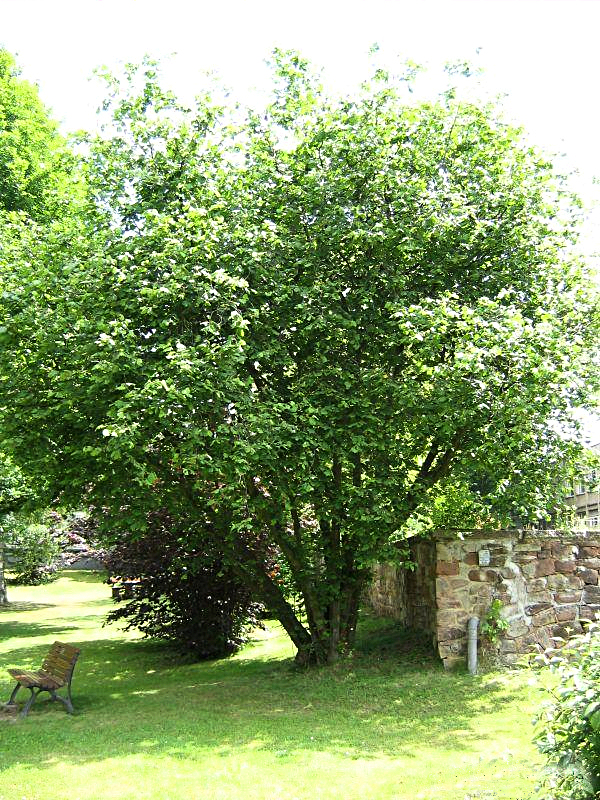 Hoge heester  welke ook Hazelaar wordt genoemd
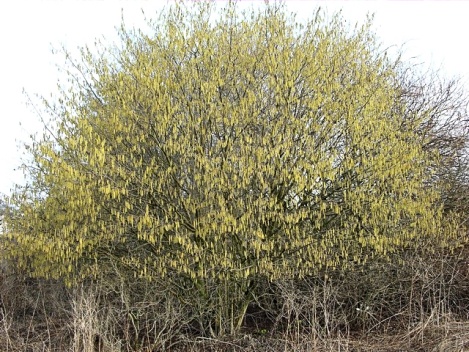 Corylus avellana
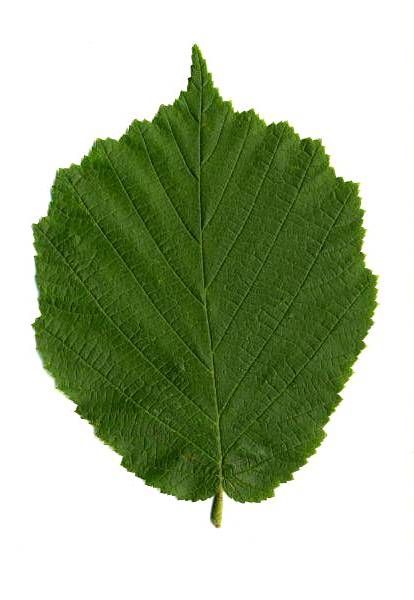 Spitse punt
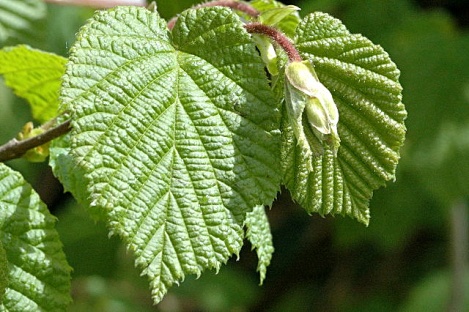 Rond-ovaal blad, dubbelgezaagde bladrand
Hartvormige bladvoet
Corylus avellana
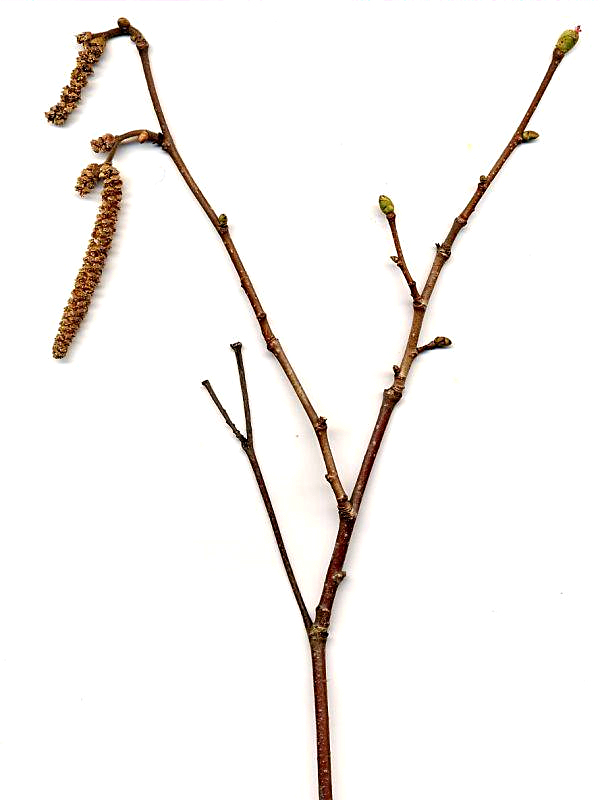 Stompe eironde knop, groen (soms rood)
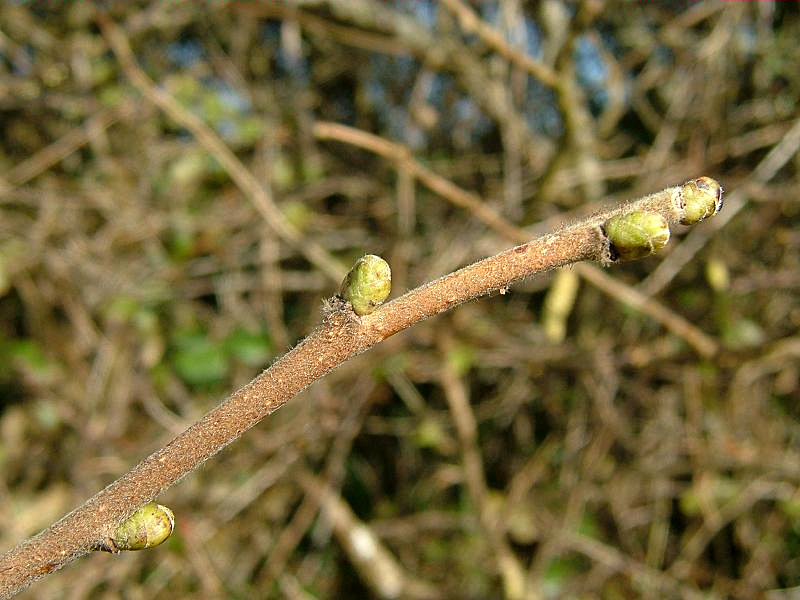 Lichtbruine twijg, in de top behaard
Veel lenticellen
Corylus avellana
vrouwelijke bloem
mannelijke bloem
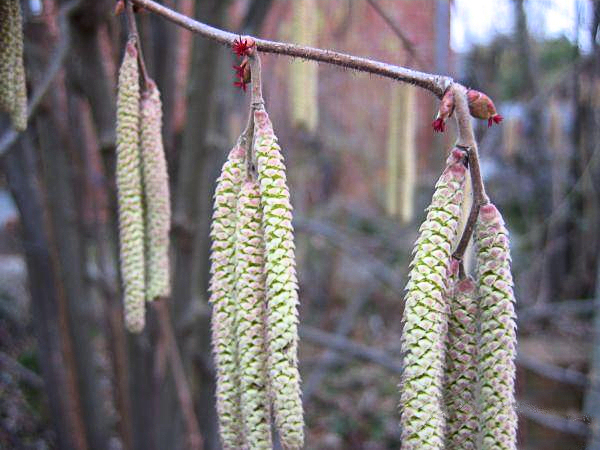 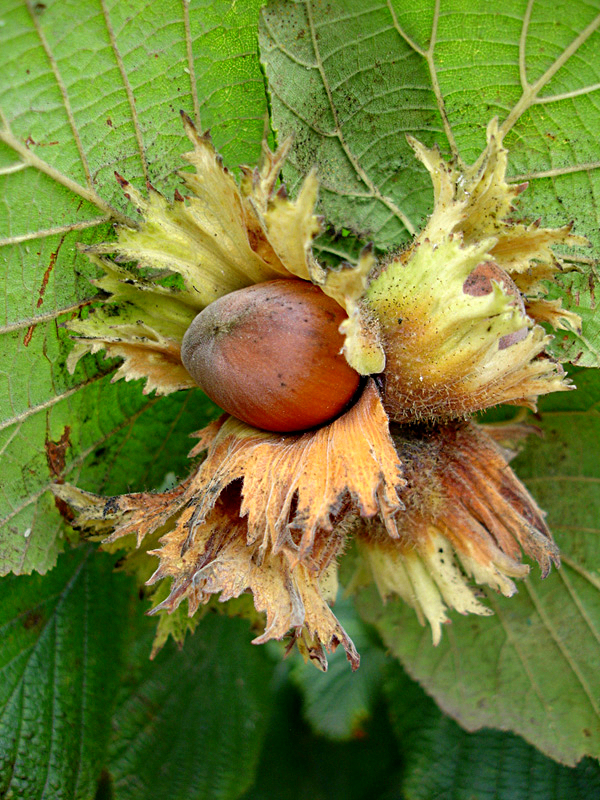 Gele katjes
Vrucht: hazelnoot
Cotoneaster horizontalis
dwergmispel
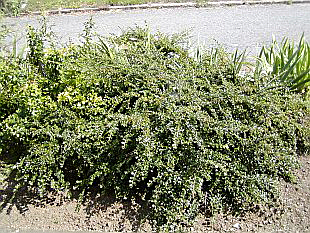 Vrucht lijkt op een mispel, in het klein
horizontalis = horizontaal
Slaat op de horizontaal groeiende takken
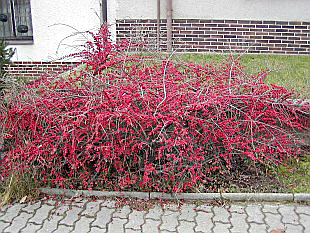 Lage breeduitgroeiende heester, met horizontaal geplaatste twijgen
Cotoneaster horizontalis
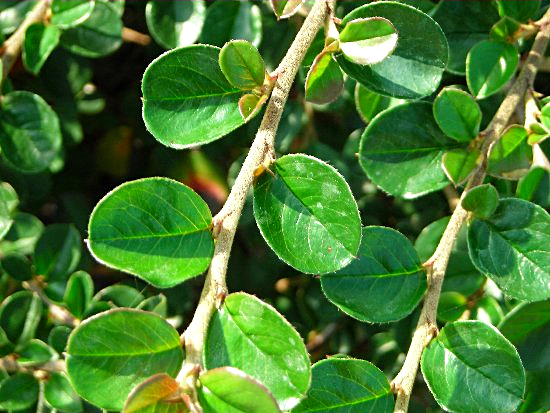 Rode herfstkleur
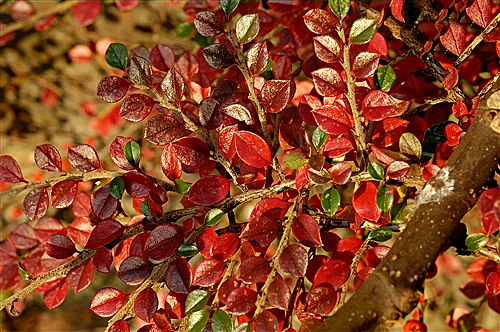 Rond-ovaal blad, glanzend groen
Bijna zittend blad (= geen bladsteel)
Cotoneaster horizontalis
horizontalis = horizontaal
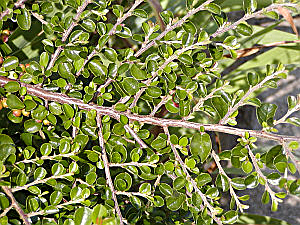 Twijg in de top grijsbruin behaard
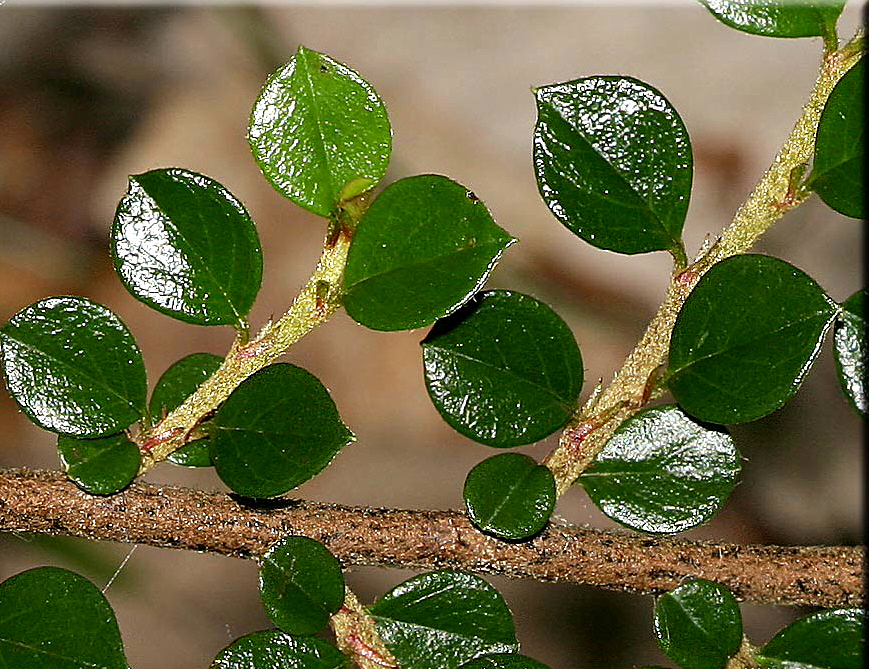 Twijgen in visgraad geplaatst (horizontaal staand)
Cotoneaster horizontalis
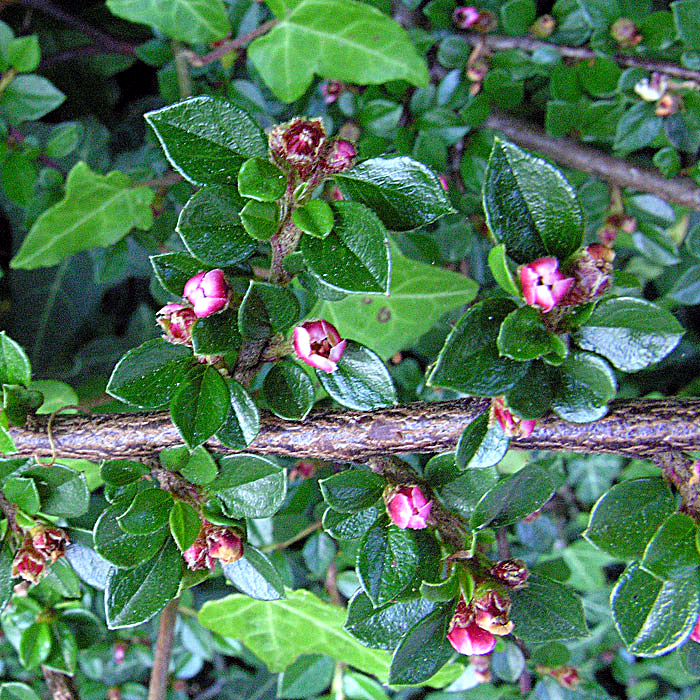 Rode ronde vruchten
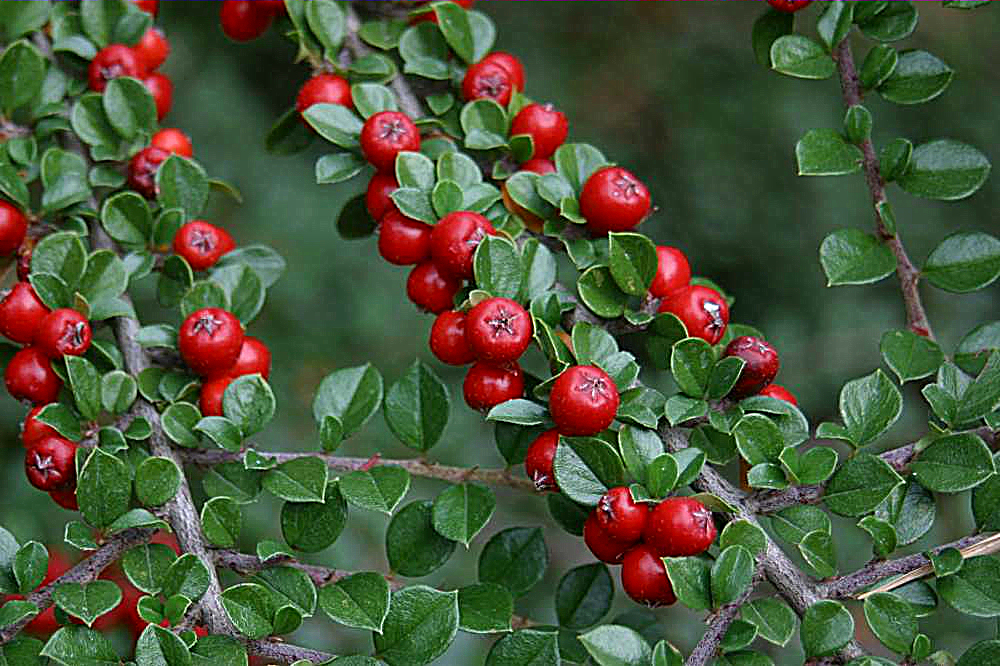 Rozewitte bloem
Cotoneaster horizontalis
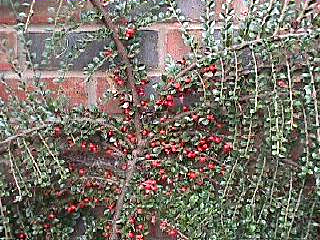 Ook als leiplant tegen een muur
Crataegus monogyna
Eenstijlige meidoorn
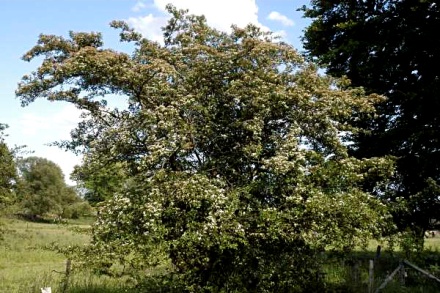 Bloem met één stijl, in mei bloeiend
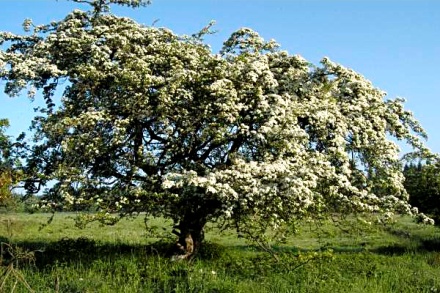 Grote struik of een kleine boom, rijkbloeiend en besdragend
Crataegus monogyna
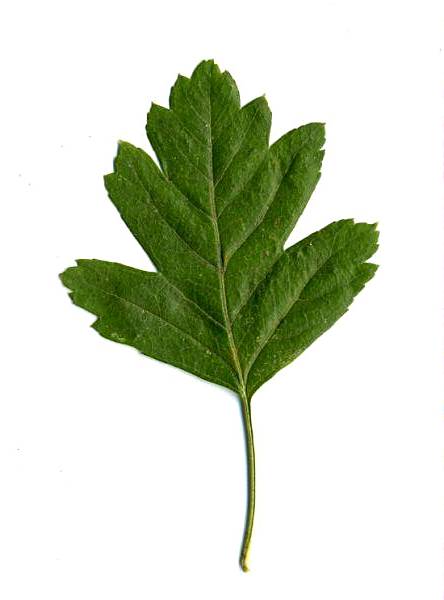 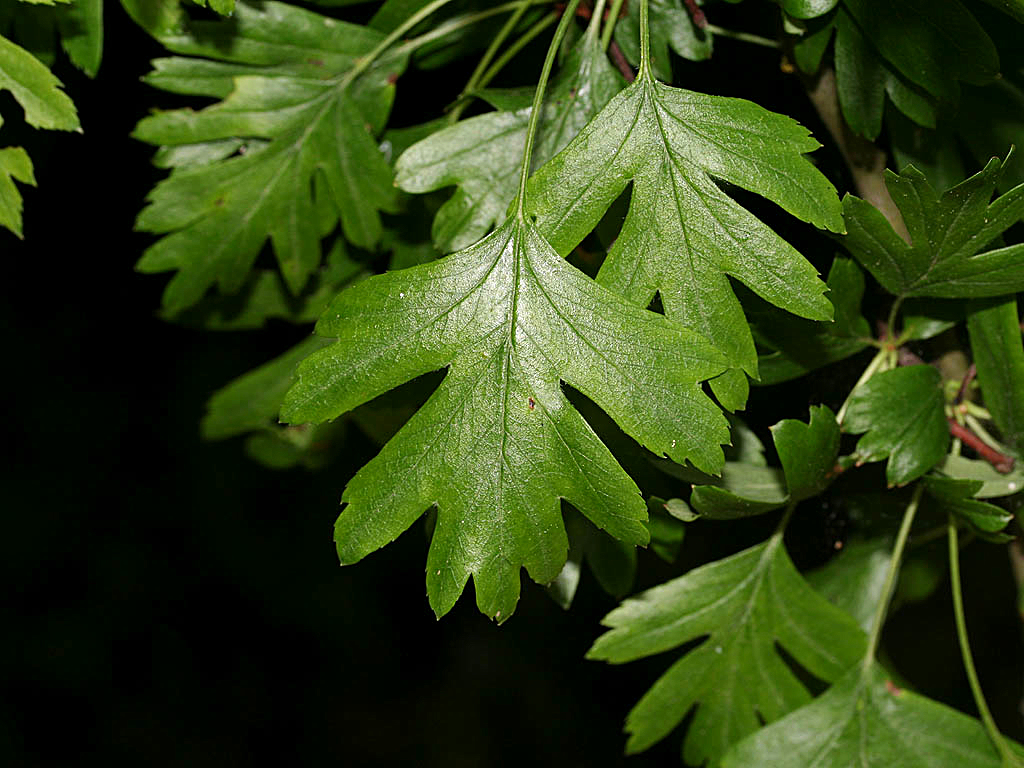 Insnijdingen tot voorbij de helft van de bladbreedte
5-7 lobbig blad
Crataegus monogyna
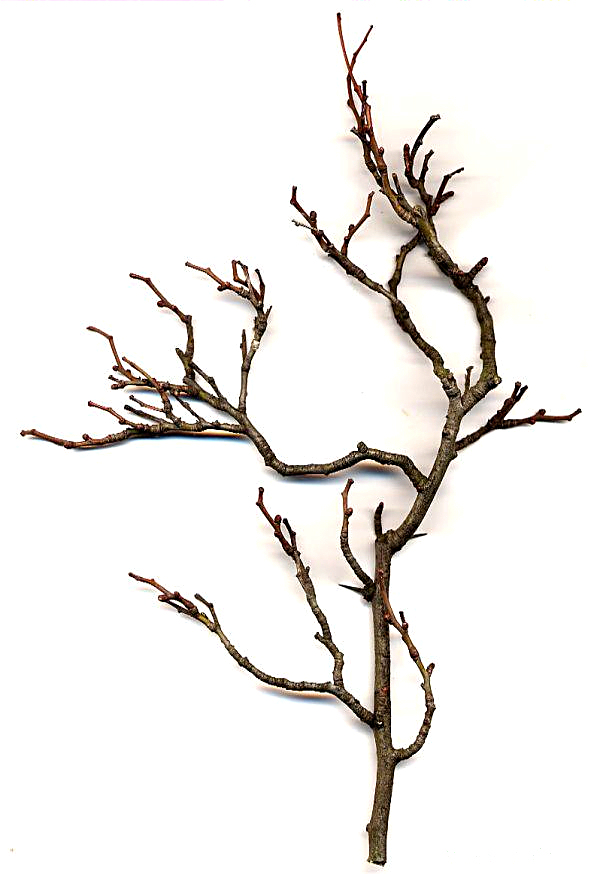 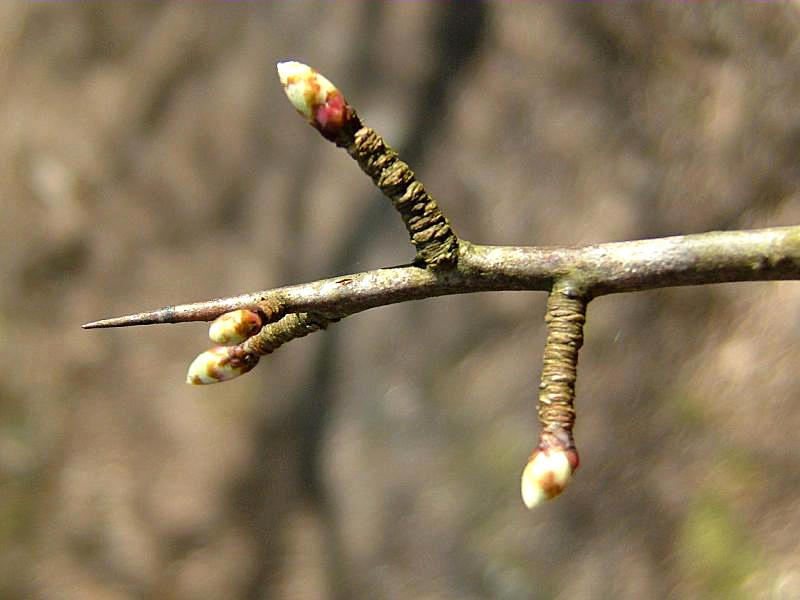 Stevige takdoorn
Grijsbruine twijg
Crataegus monogyna
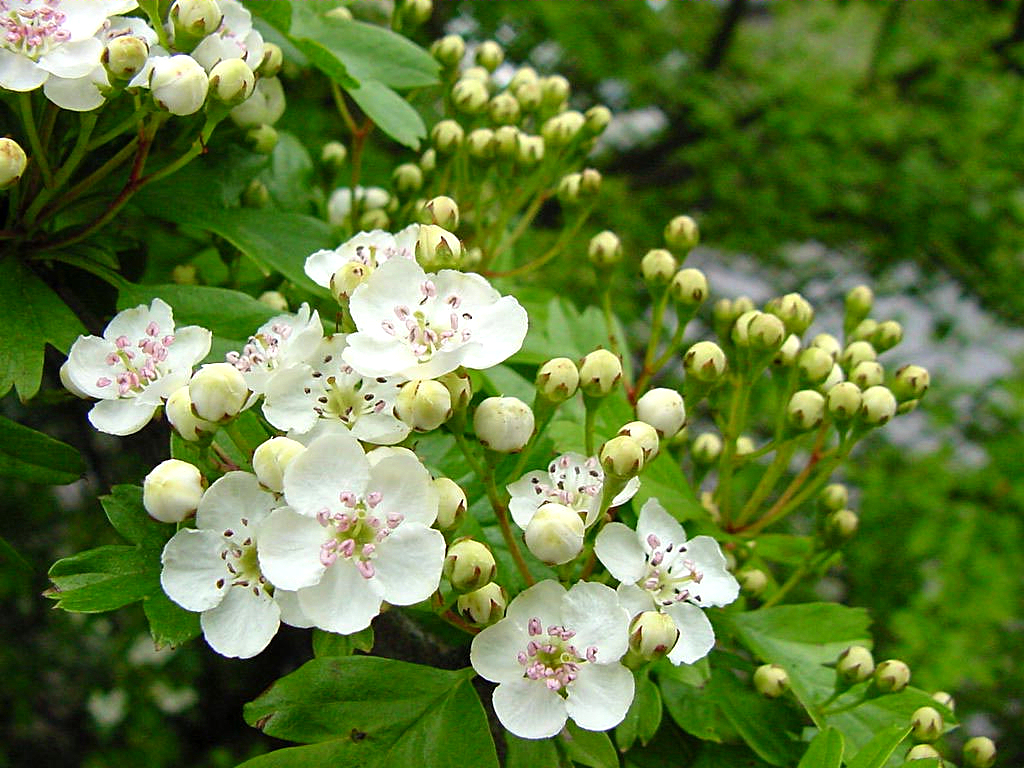 Eironde dof-rode vruchten
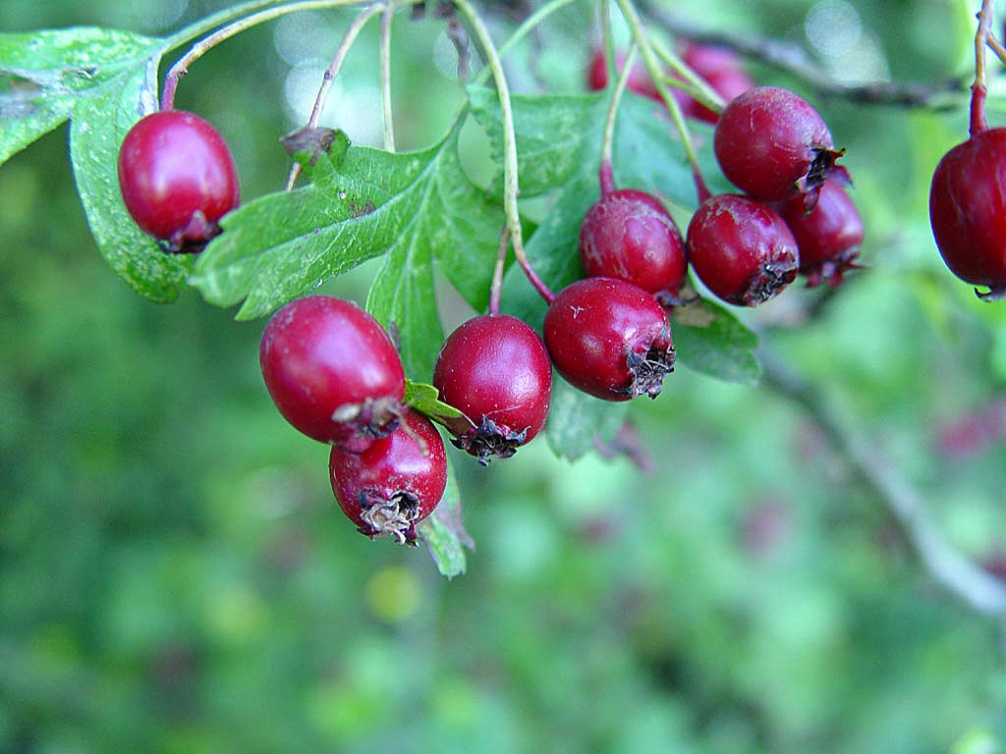 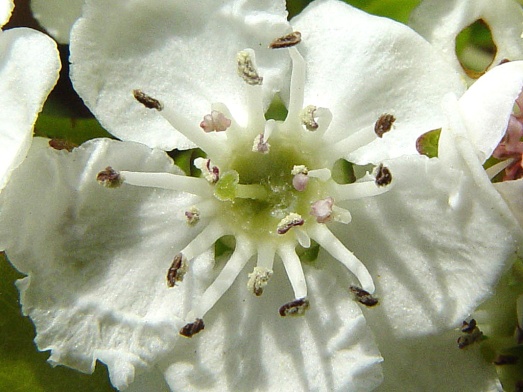 Witte bloemen in mei
1 stijl
Cytisus scoparius
bezembrem
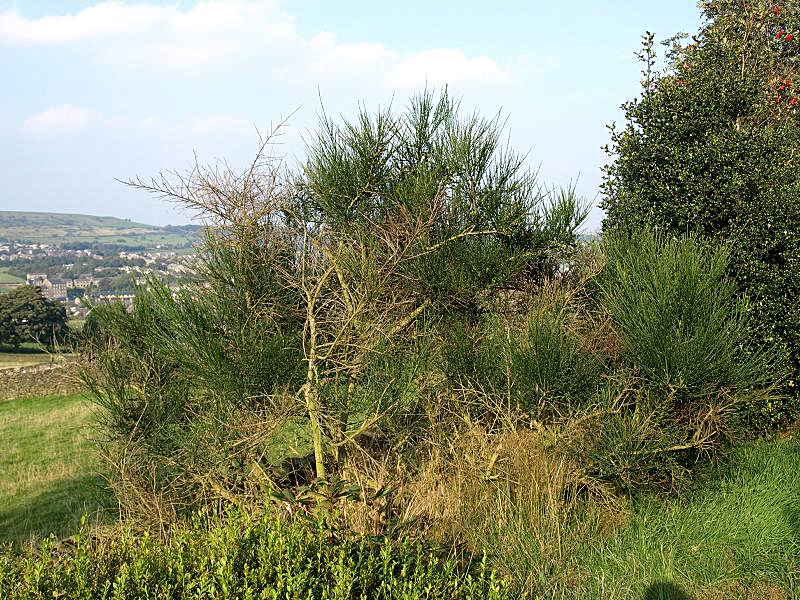 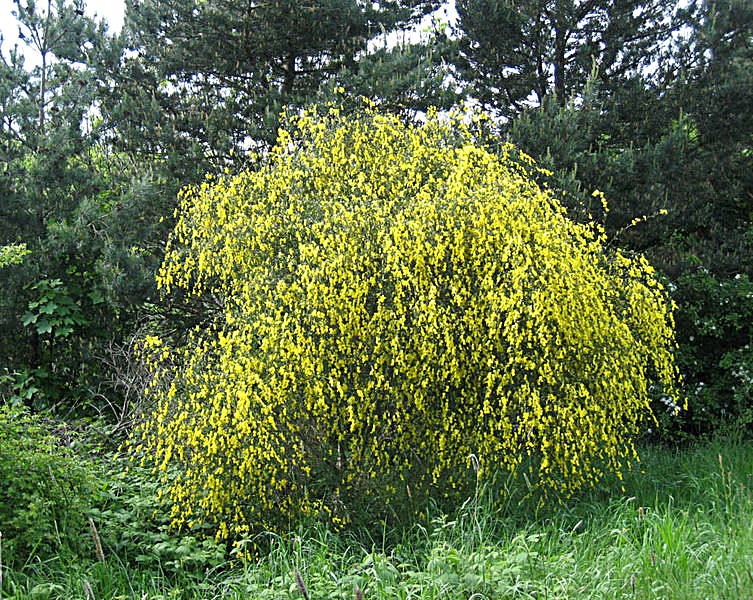 Hoge, grillig groeiende heester
Cytisus scoparius
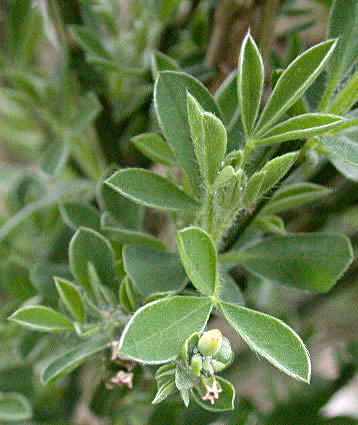 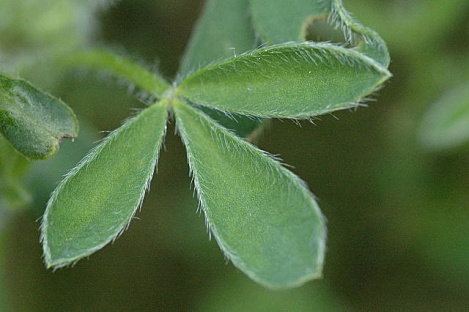 3-tallig blad, in het begin aan de rand behaard
Cytisus scoparius
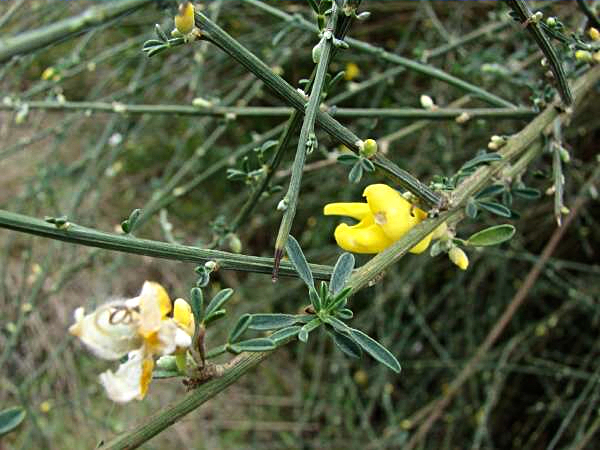 Groene, gegroefde twijg
Kleine lichte knoppen
Cytisus scoparius
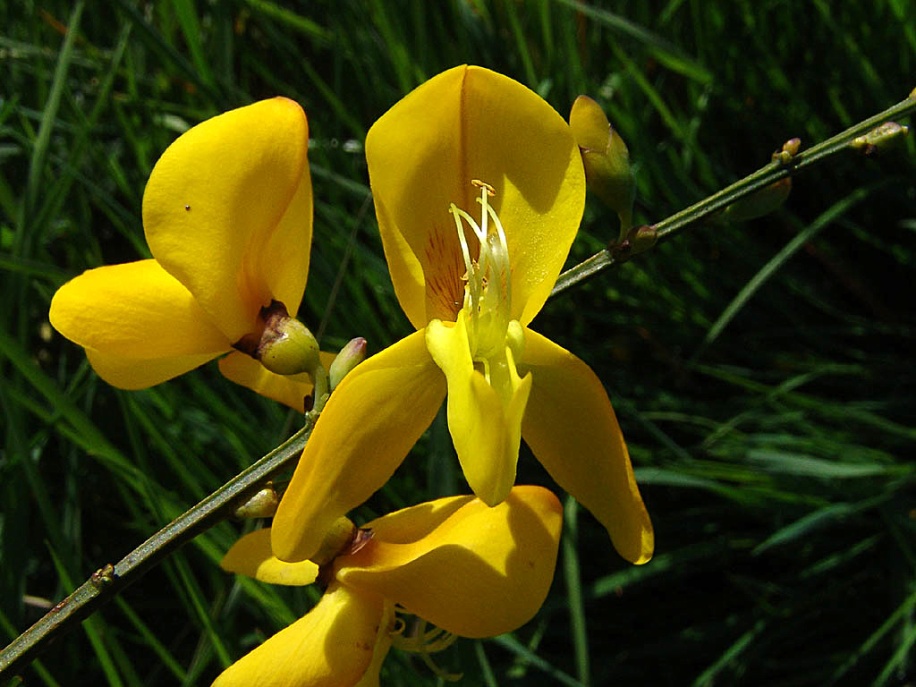 Donker rijpende peulvruchten
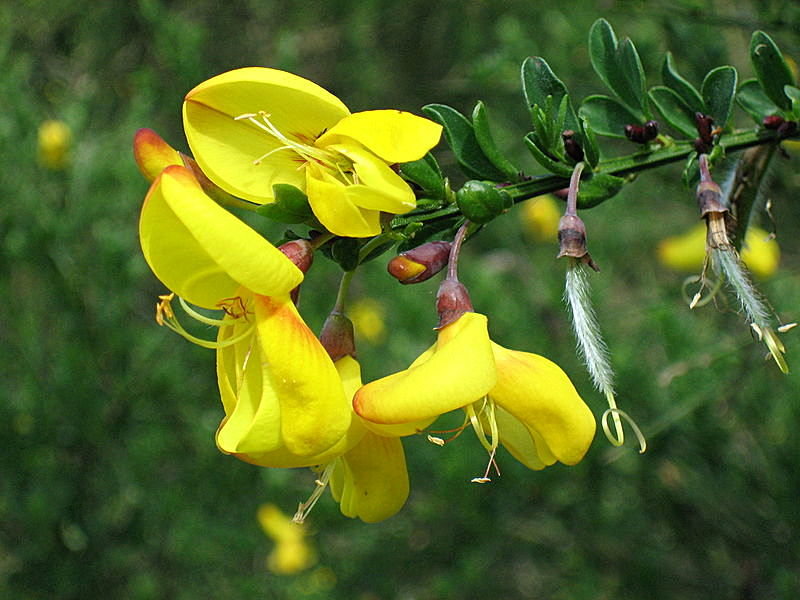 Goudgele erwtachtige bloem
Deutzia gracilis
bruidsbloem
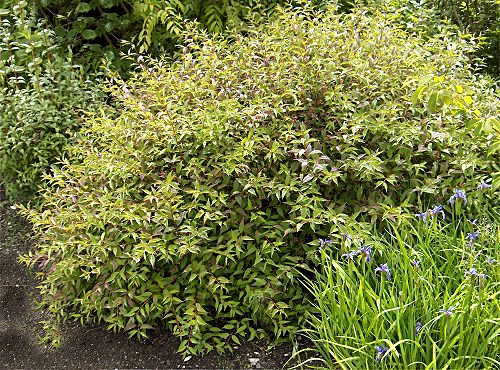 gracilis = sierlijk
Slaat op de sierlijk gebogen bloemrijke twijgen
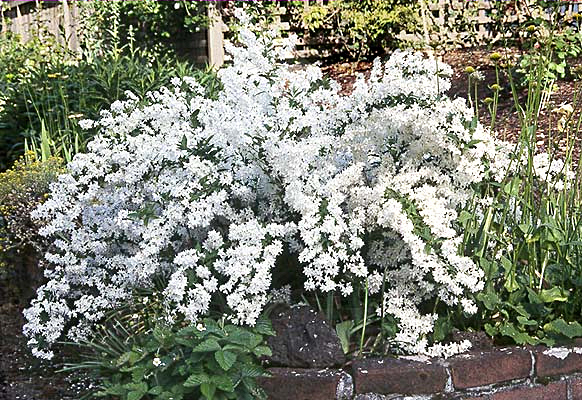 Een lage struik, rijkbloeiend
Deutzia gracilis
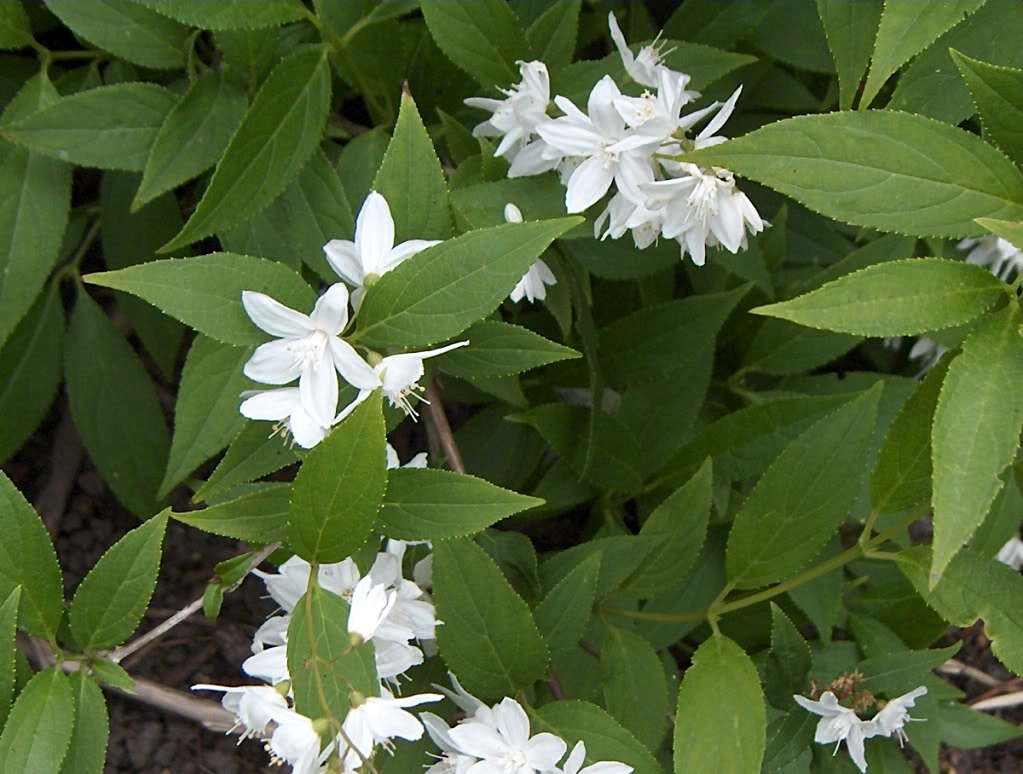 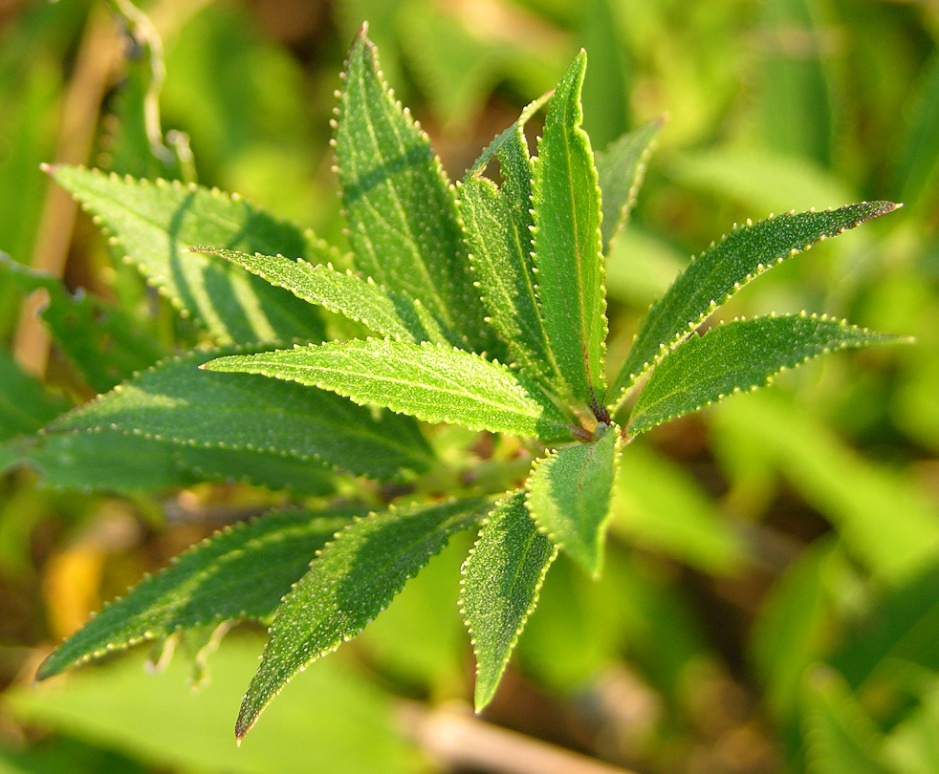 Lancetvormig blad
Gezaagde bladrand
Tegenoverstaande bladstand
Onderkant geen haren
Deutzia gracilis
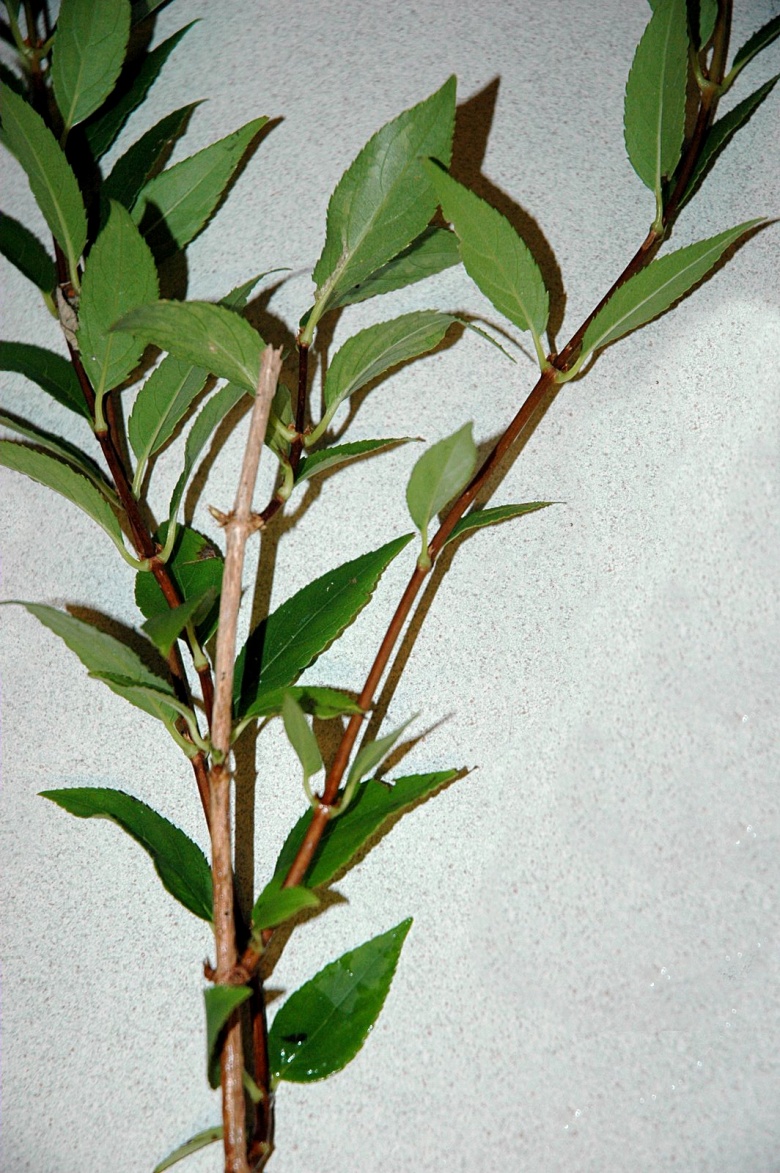 Dunne geelbruine twijg
Twijg zonder merg (hol)
Phyladelphus heeft vol merg
Tak grijs en afschilferend
Deutzia gracilis
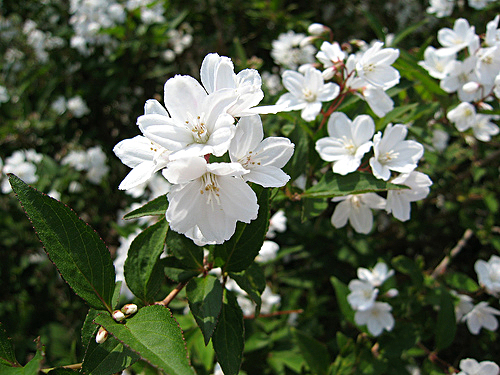 Rijkbloeiend met witte bloemen
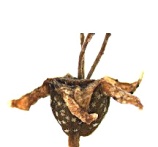 zaaddoos
Elaeagnus angustifolia
olijfwilg
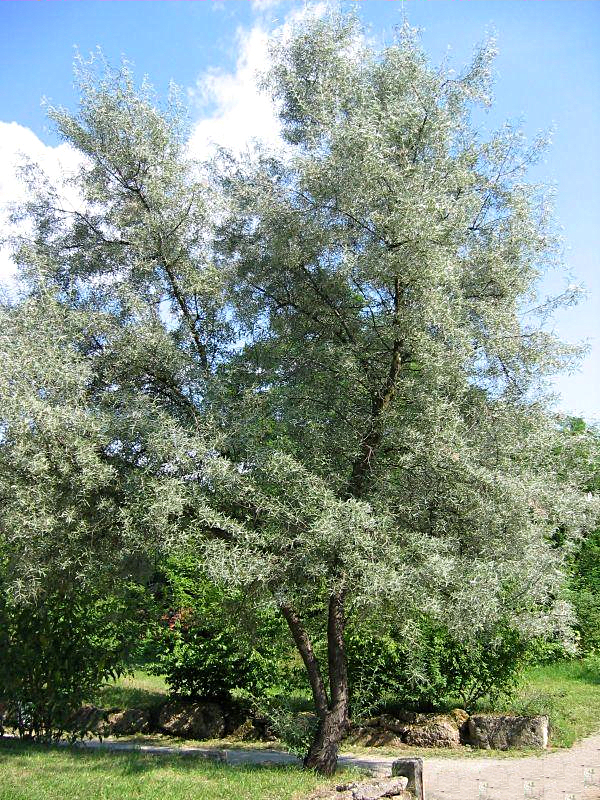 Olijf slaat op de vrucht en Wilg slaat op het lange smalle wilgachtige blad
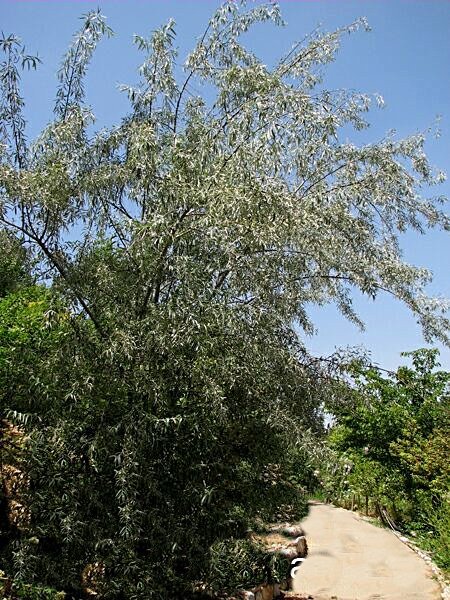 Hoge heester met grijsgroen blad
Elaeagnus angustifolia
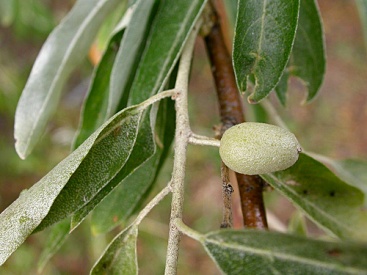 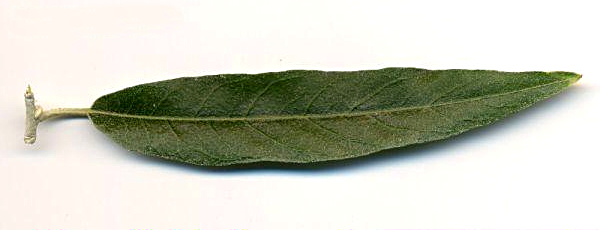 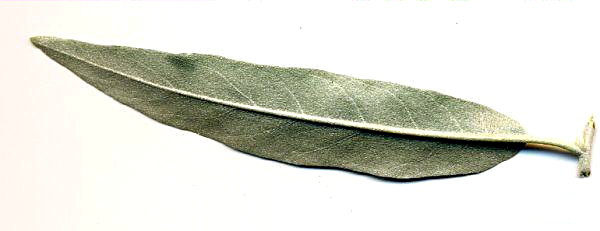 Bovenzijde grijsgroen
Onderzijde grijs viltig
Lancetvormig blad
Elaeagnus angustifolia
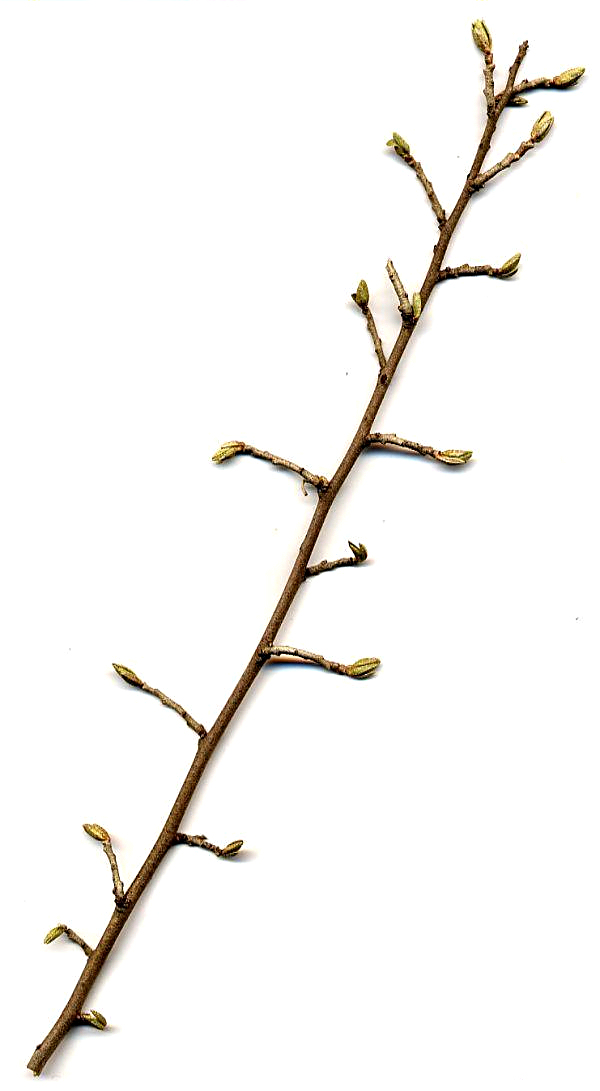 Vaak ook dorens
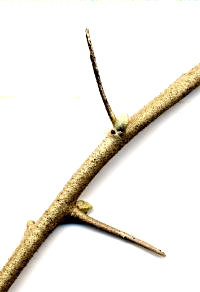 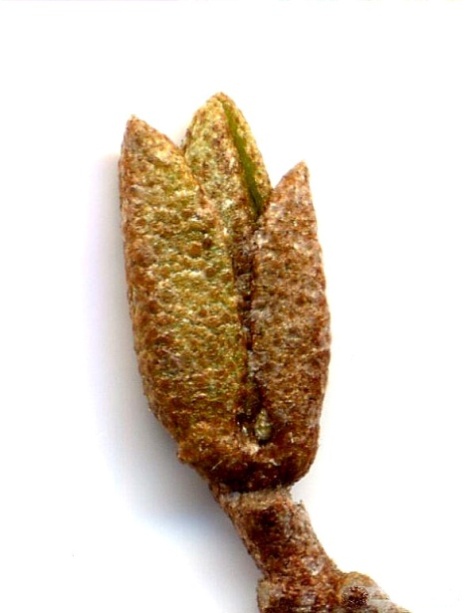 Knoppen met veel schubben
Twijg grijs viltig met veel bruine stippen
Elaeagnus angustifolia
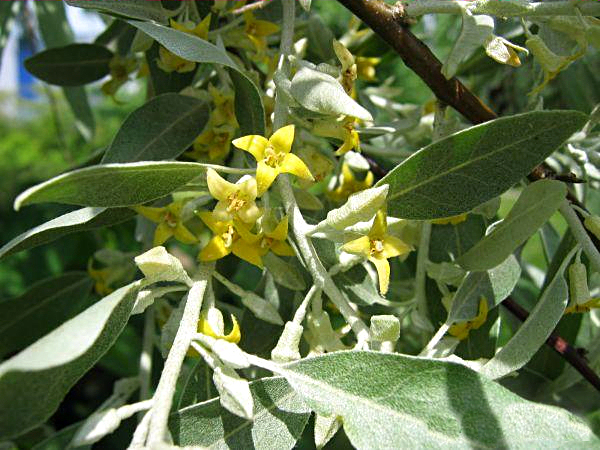 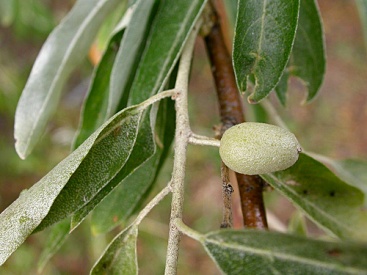 Gele stervormige bloem
ovale vrucht, zilverkleurig